Copyright Literacy in the UK: Results from a survey of library and information professionals
https://ukcopyrightliteracy.wordpress.com		@UKCopyrightLit
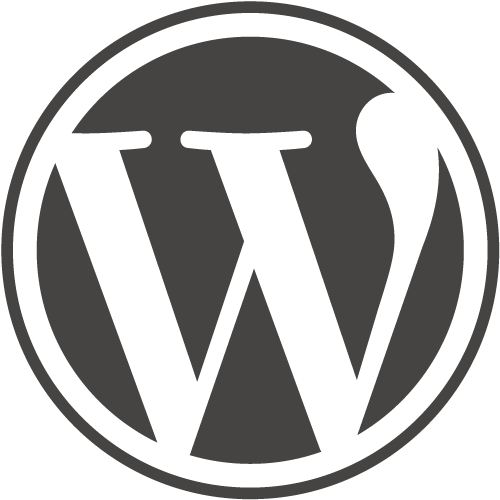 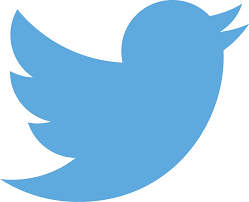 Jane Secker and Chris Morrison
LSE and University of Kent 
European Conference on Information Literacy, Tallinn, Estonia 19-23 October 2015
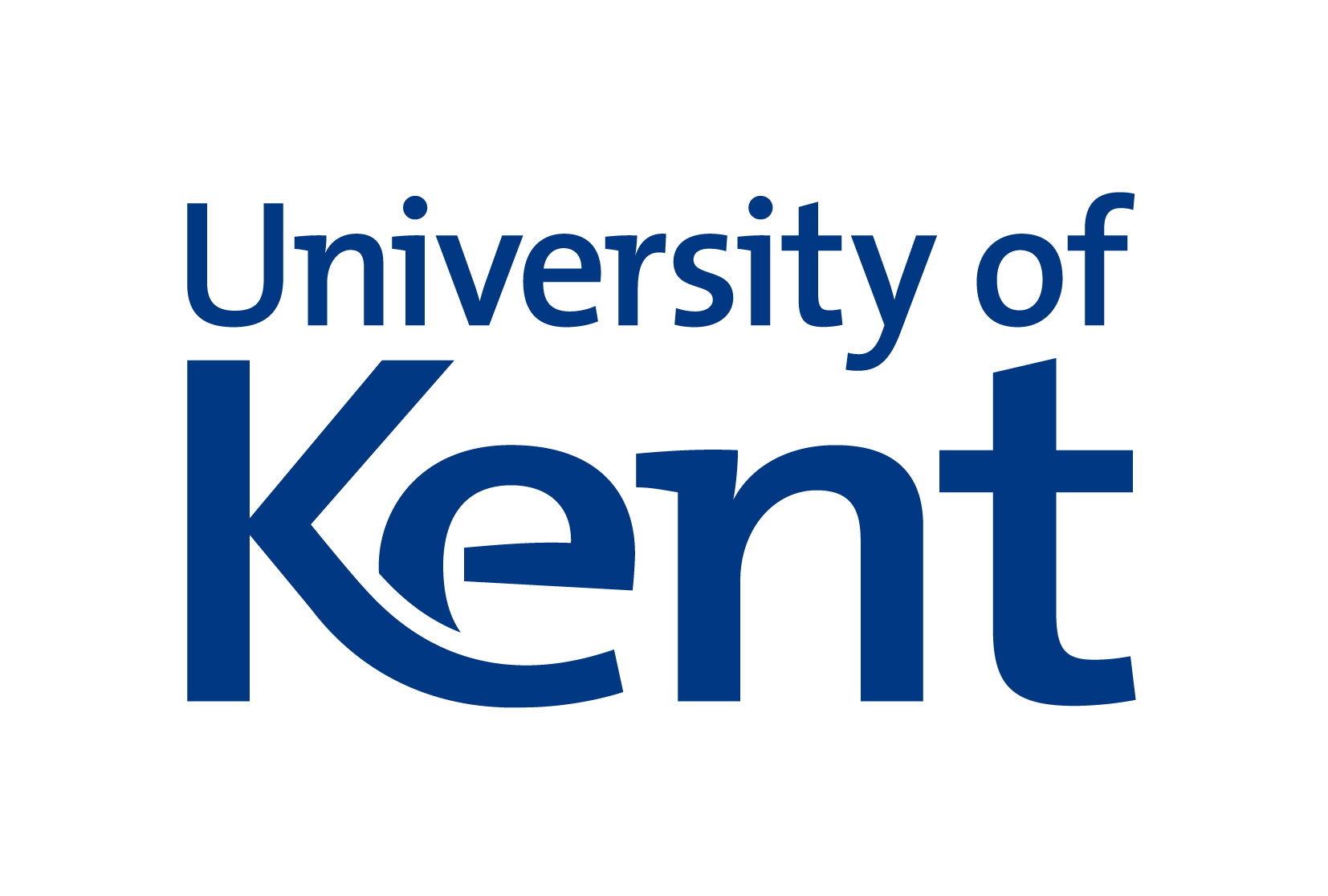 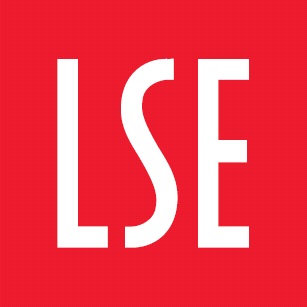 [Speaker Notes: Very briefly – attended the session last year – ran the survey in December 2014 in the UK]
Copyright
[Speaker Notes: Jane to provide a background to study (e.g. presentation at ECIL). 
Explain why we should study this now (e.g. copyright reform and position of libraries).
Something about how even back in 1993 Follett Review of Libraries recognised the increasingly important role librarians would play in copyright issues – related to the electronic environment
Mention the previous study by Oppenheim]
Copyright? ZZZZZZZZZZZZ
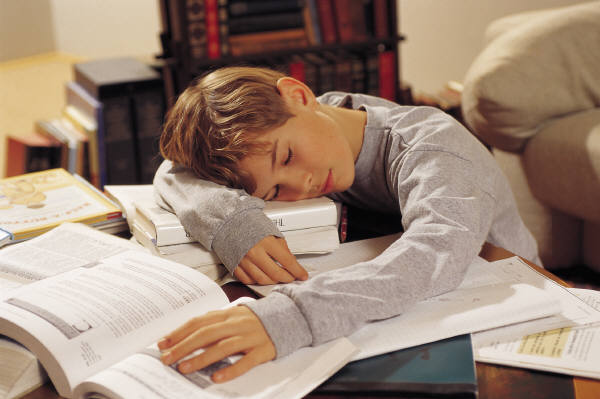 [Speaker Notes: Acceptance that quite a lot of discussion about copyright is dry and sends people to sleep. Sets us up for the Play your Cards Right section.]
Play your cards right
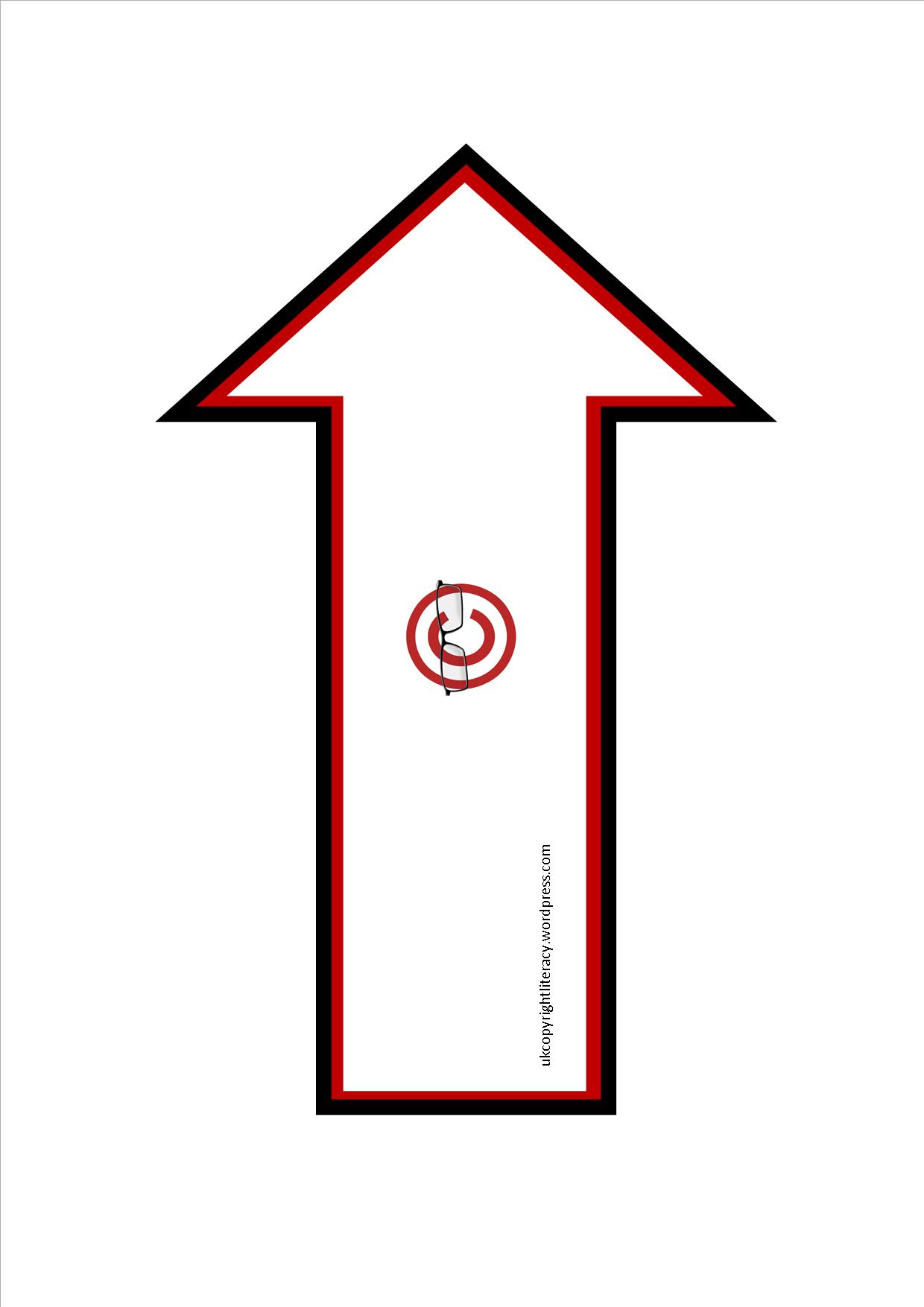 [Speaker Notes: At this point we say – let’s liven things up and make a game out it

Jane to hand out cards]
Play your cards right
% think ©
Policy Important UK
Moderate to Extreme ©
Confidence Europe*
Moderate to Extreme ©
Confidence UK
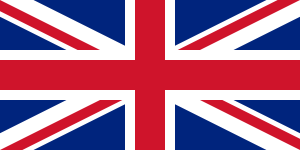 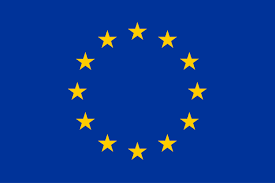 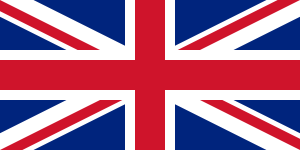 % think ©
Policy Important Europe*
% who have ©
Policy 
Europe*
% who have ©
Policy 
UK
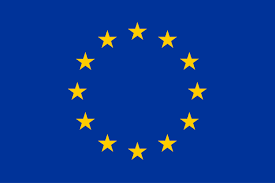 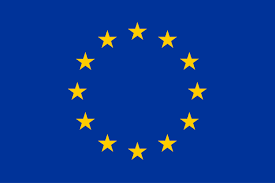 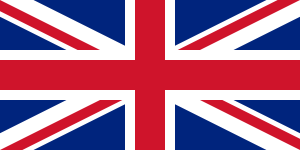 *European countries surveyed: Bulgaria, Croatia, France, Turkey
Play your cards right
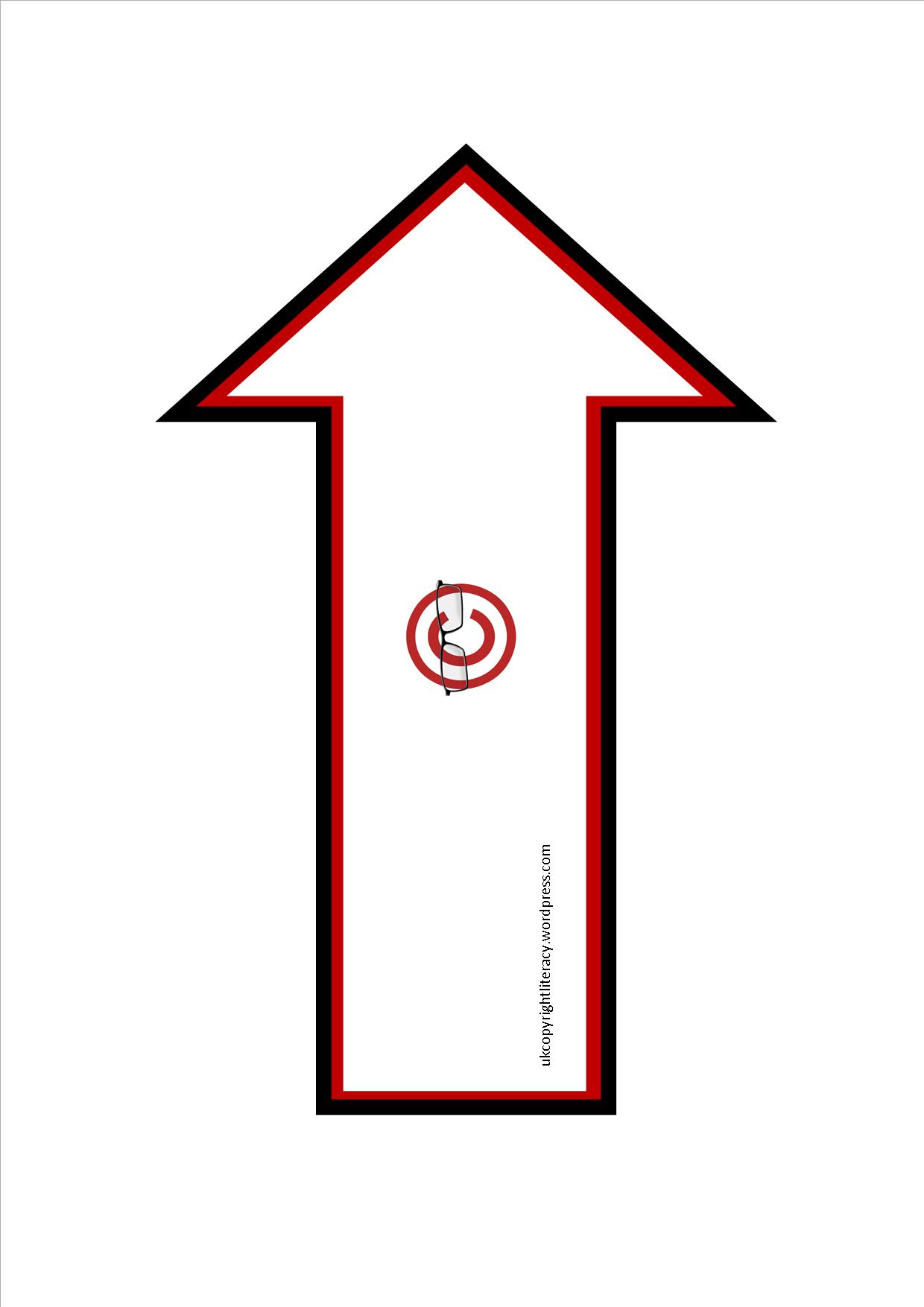 % think ©
Policy Important UK
Moderate to Extreme ©
Confidence Europe
Moderate to Extreme ©
Confidence UK
50%
?
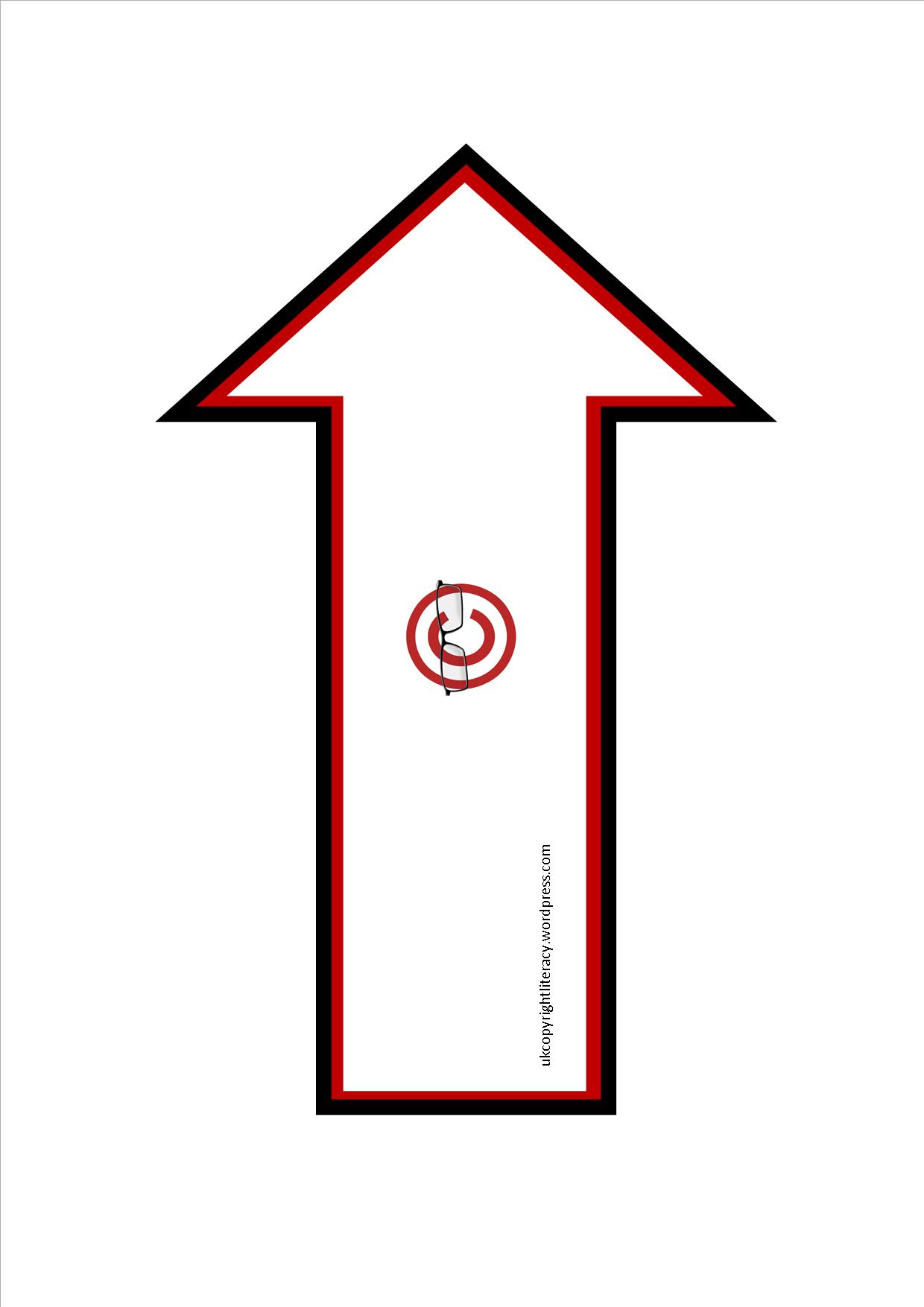 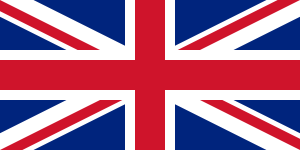 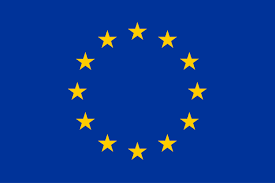 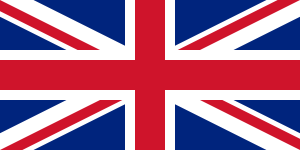 % think ©
Policy Important Europe
% who have ©
Policy 
Europe
% who have ©
Policy 
UK
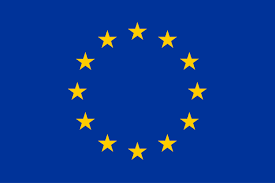 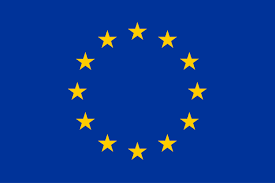 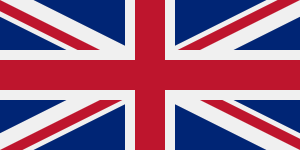 Play your cards right
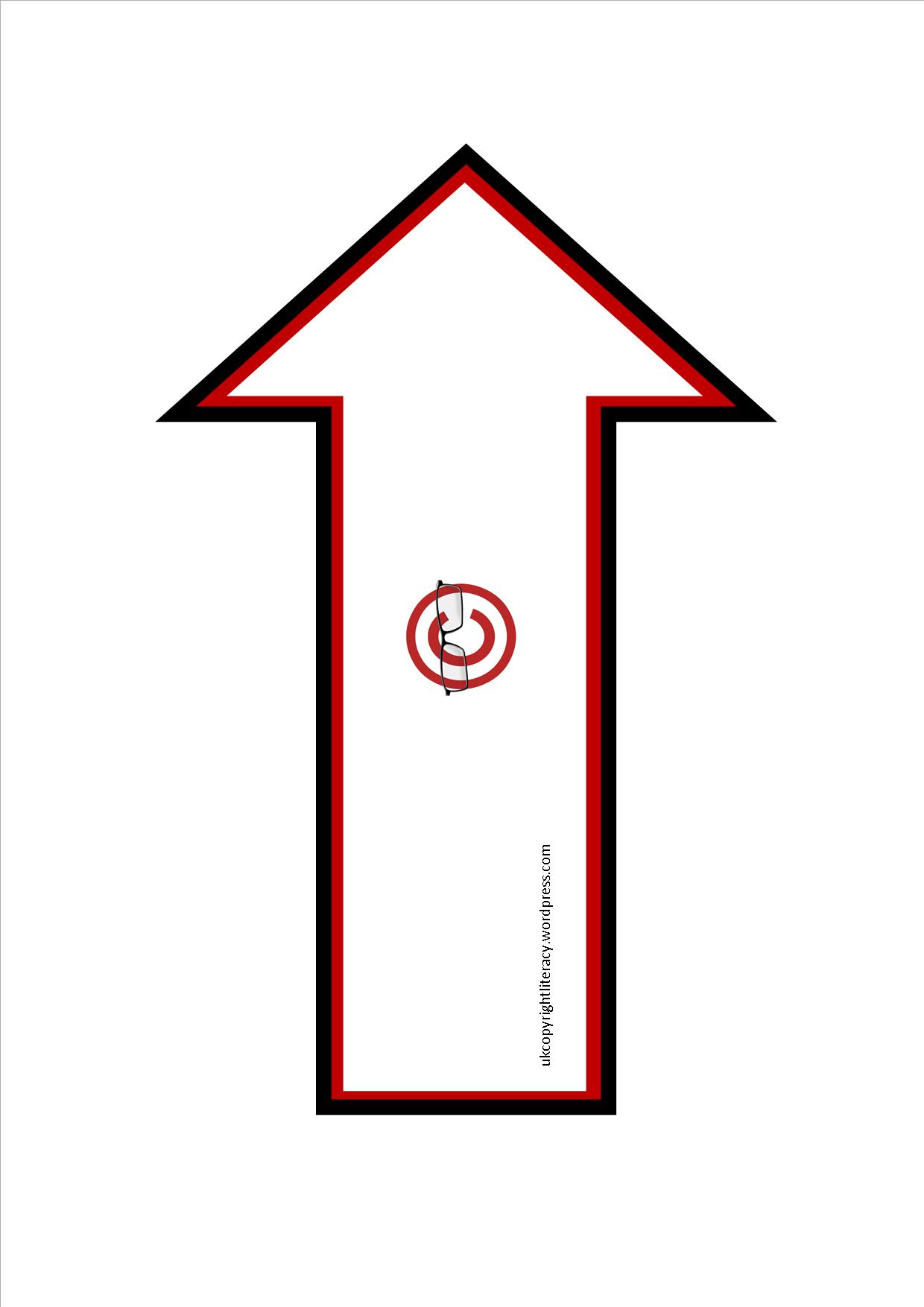 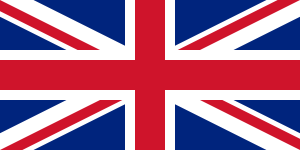 % think ©
Policy Important UK
Moderate to Extreme ©
Confidence Europe
Moderate to Extreme ©
Confidence UK
57%
50%
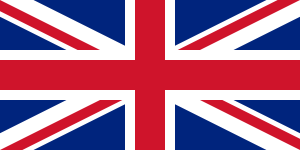 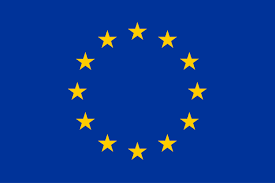 % think ©
Policy Important Europe
% who have ©
Policy 
Europe
% who have ©
Policy 
UK
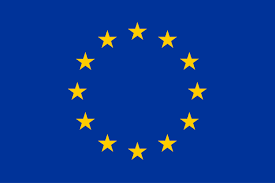 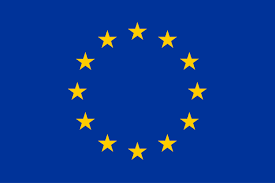 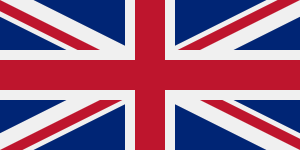 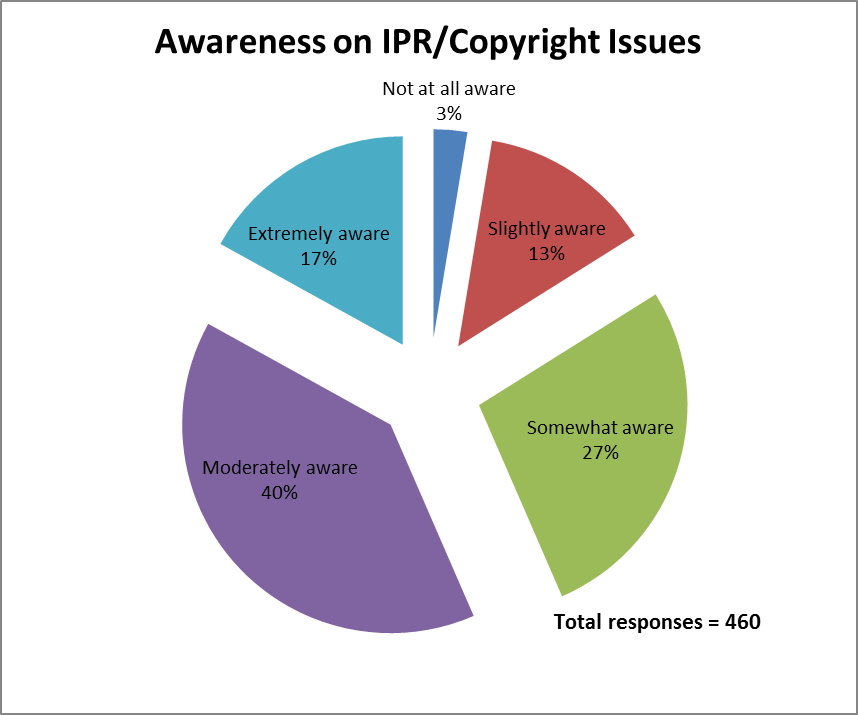 Play your cards right
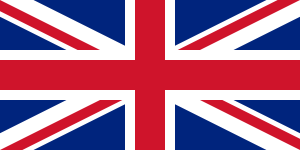 % think ©
Policy Important UK
Moderate to Extreme ©
Confidence Europe
Moderate to Extreme ©
Confidence UK
57%
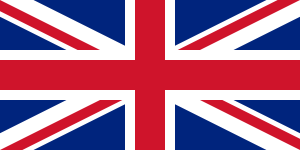 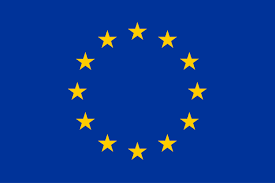 % think ©
Policy Important Europe
% who have ©
Policy 
Europe
% who have ©
Policy 
UK
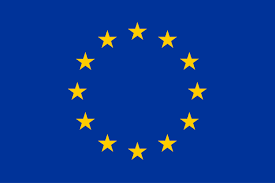 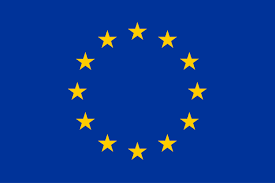 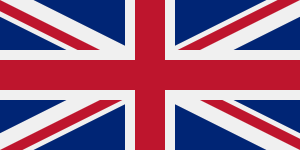 Play your cards right
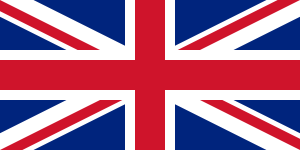 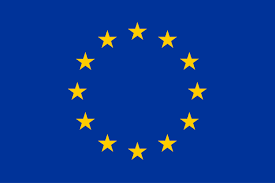 % think ©
Policy Important UK
Moderate to Extreme ©
Confidence UK
57%
Moderate to Extreme ©
Confidence Europe
33%
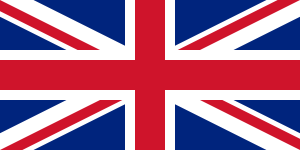 % think ©
Policy Important Europe
% who have ©
Policy 
Europe
% who have ©
Policy 
UK
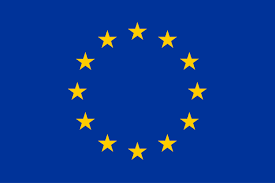 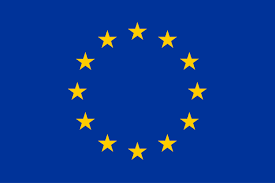 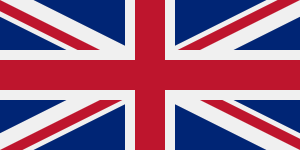 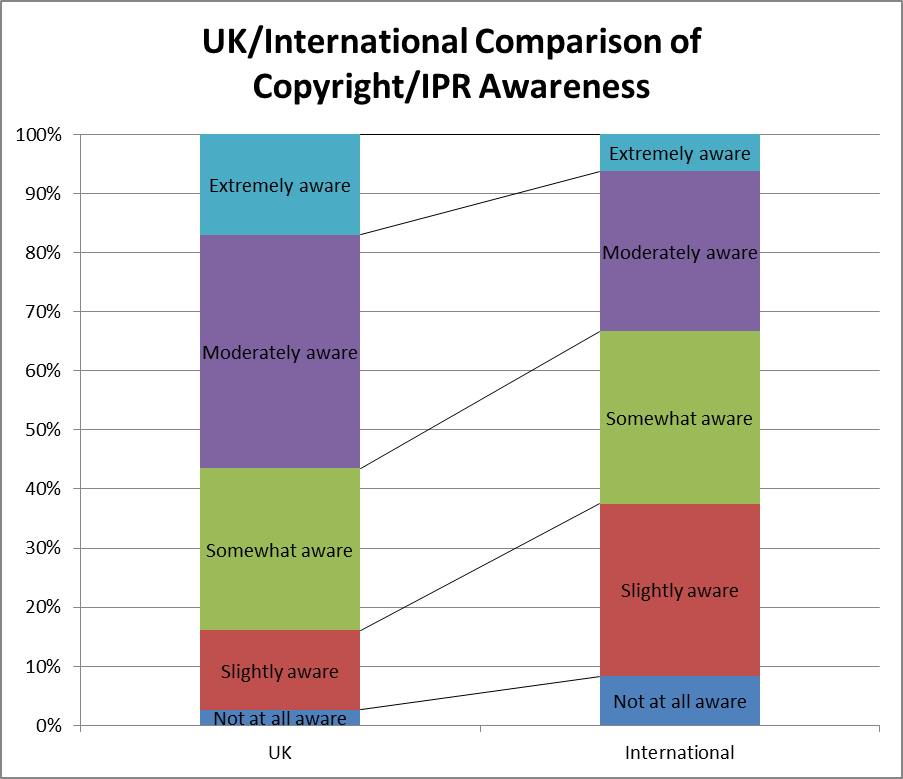 [Speaker Notes: Note – we don’t have access to the full data so this isn’t really that accurate a comparison – The Todorova statistics (p.143) only add up to 96% so I’m assuming that the other 4% didn’t answer. This is in contrast to our findings where 25% didn’t answer this question. However we had 460 responses.

Todorova does say that of the international responses the self-evaluated awareness level is lowest for Croatian and Bulgarian respondents and highest for the French. The Turkish respondents had moderate levels of awareness.]
Play your cards right
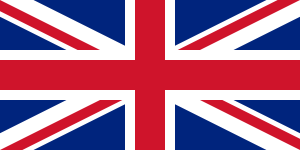 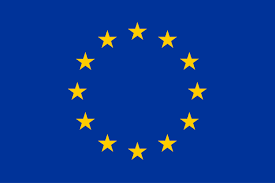 % think ©
Policy Important UK
Moderate to Extreme ©
Confidence UK
57%
Moderate to Extreme ©
Confidence Europe
33%
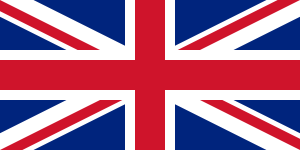 % think ©
Policy Important Europe
% who have ©
Policy 
Europe
% who have ©
Policy 
UK
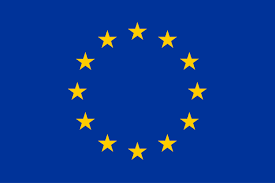 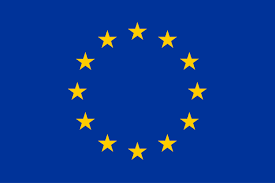 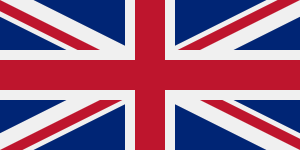 Play your cards right
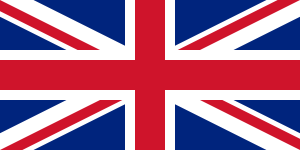 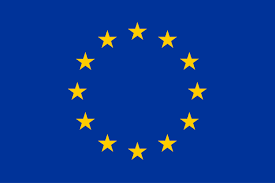 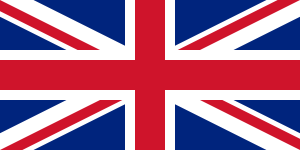 Moderate to Extreme ©
Confidence UK
57%
% think ©
Policy Important UK
76%
Moderate to Extreme ©
Confidence Europe
33%
% think ©
Policy Important Europe
% who have ©
Policy 
Europe
% who have ©
Policy 
UK
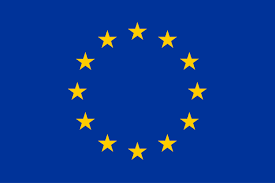 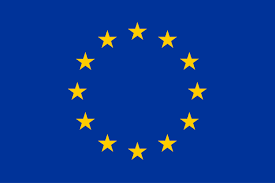 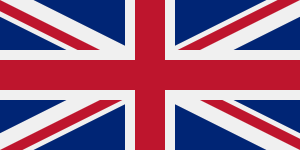 Play your cards right
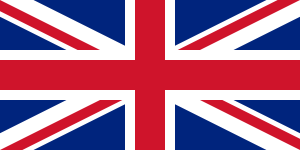 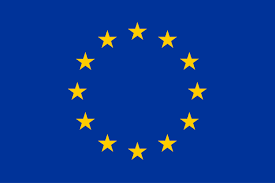 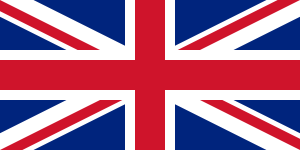 Moderate to Extreme ©
Confidence UK
57%
% think ©
Policy Important UK
76%
Moderate to Extreme ©
Confidence Europe
33%
% think ©
Policy Important Europe
% who have ©
Policy 
Europe
% who have ©
Policy 
UK
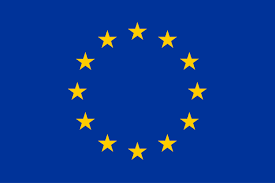 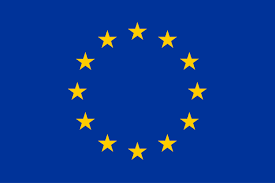 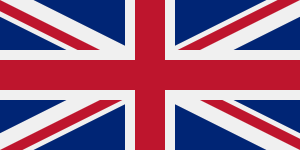 Play your cards right
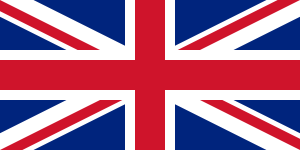 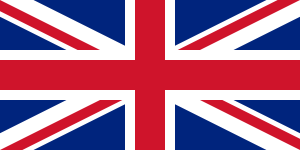 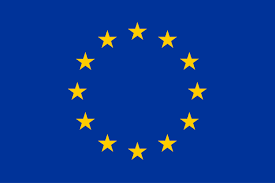 Moderate to Extreme ©
Confidence UK
57%
% think ©
Policy Important UK
76%
Moderate to Extreme ©
Confidence Europe
33%
% think ©
Policy Important Europe
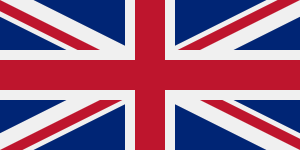 % who have ©
Policy 
Europe
% who have ©
Policy 
UK
63%
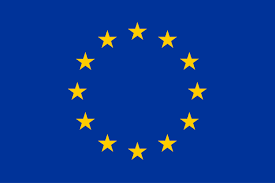 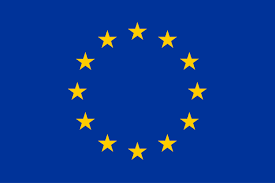 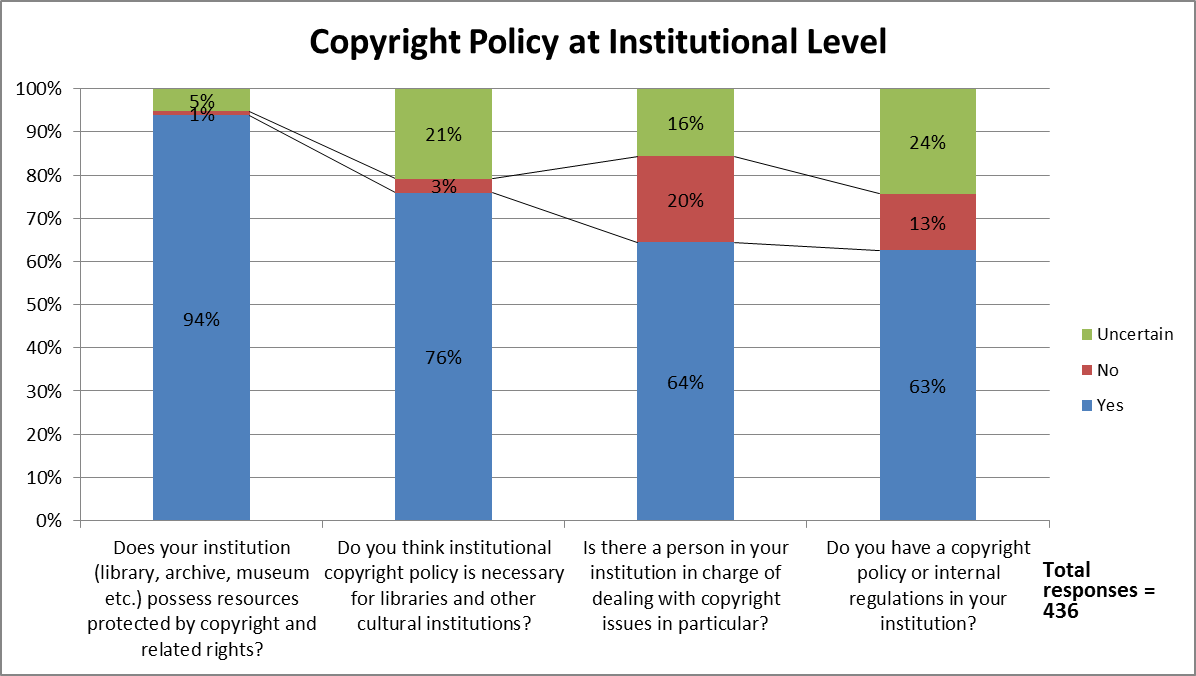 [Speaker Notes: Just mention the comparison with overseas institutions rather than show another slide. 71% in the Todorova report said they had no personnel specifically appointed to be in charge of copyright issues.]
Play your cards right
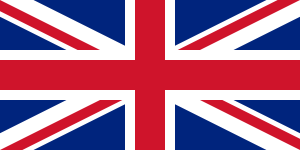 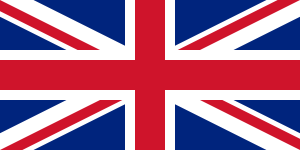 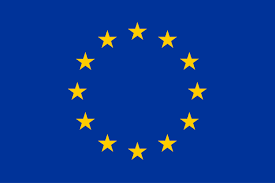 Moderate to Extreme ©
Confidence UK
57%
% think ©
Policy Important UK
76%
Moderate to Extreme ©
Confidence Europe
33%
% think ©
Policy Important Europe
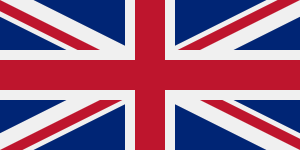 % who have ©
Policy 
Europe
% who have ©
Policy 
UK
63%
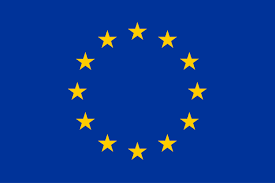 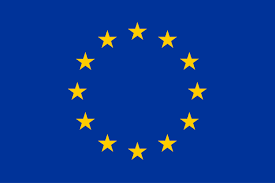 Play your cards right
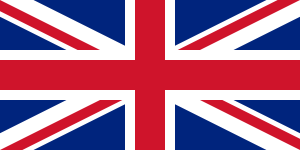 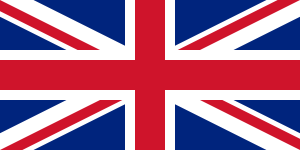 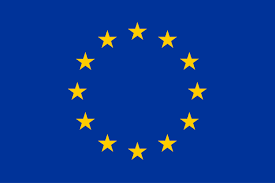 Moderate to Extreme ©
Confidence UK
57%
% think ©
Policy Important UK
76%
Moderate to Extreme ©
Confidence Europe
33%
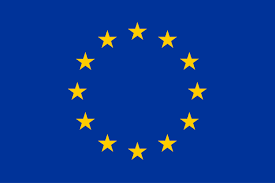 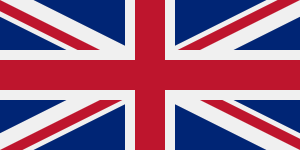 % who have ©
Policy 
Europe
% think ©
Policy Important Europe
84%
% who have ©
Policy 
UK
63%
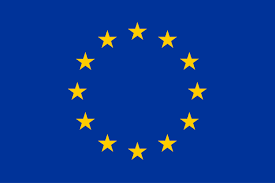 Play your cards right
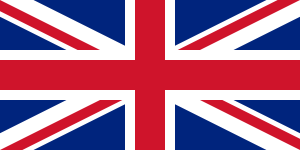 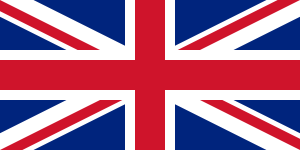 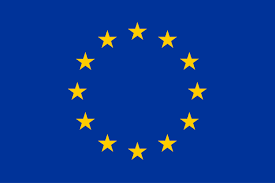 Moderate to Extreme ©
Confidence UK
57%
% think ©
Policy Important UK
76%
Moderate to Extreme ©
Confidence Europe
33%
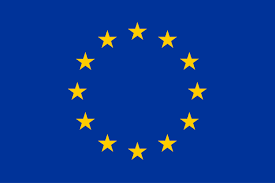 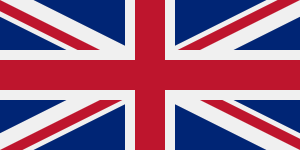 % who have ©
Policy 
Europe
% think ©
Policy Important Europe
84%
% who have ©
Policy 
UK
63%
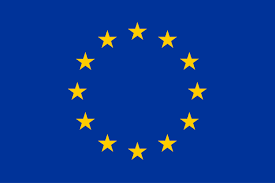 Play your cards right
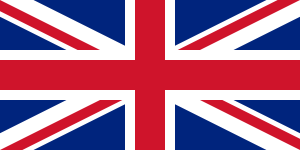 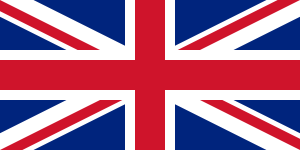 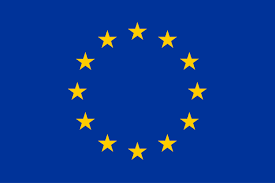 Moderate to Extreme ©
Confidence UK
57%
% think ©
Policy Important UK
76%
Moderate to Extreme ©
Confidence Europe
33%
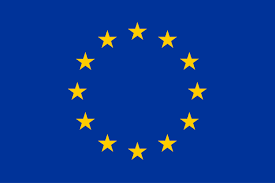 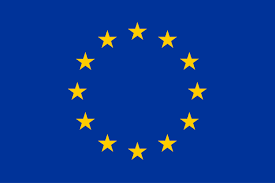 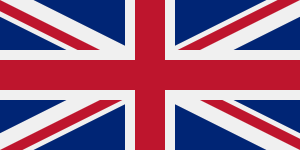 % think ©
Policy Important Europe
84%
% who have ©
Policy 
Europe
29%
% who have ©
Policy 
UK
63%
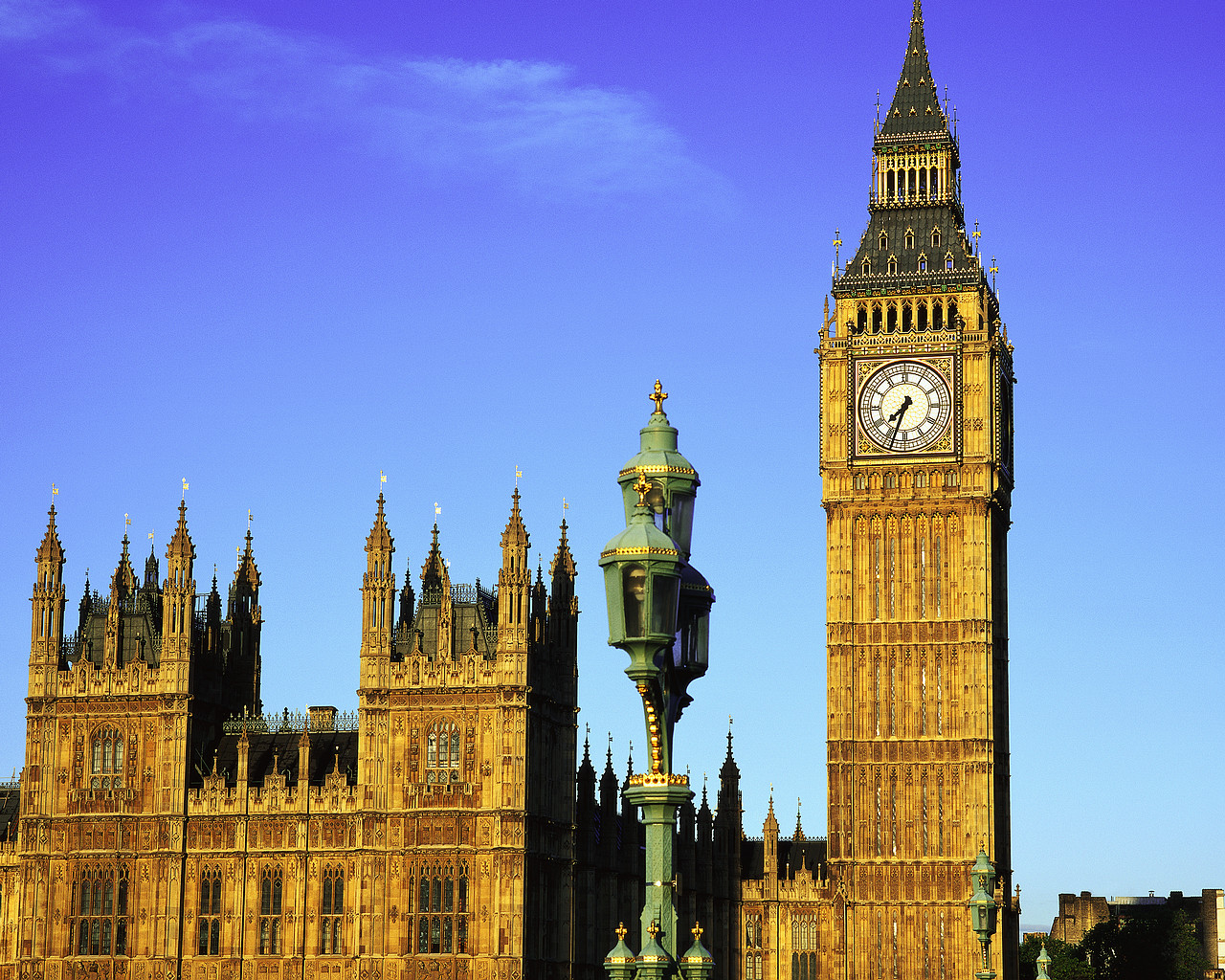 The united kingdom
Why the higher response rate in the UK (613 started, 417 complete responses)?

Why do LIS Professionals have higher confidence in the UK in terms of copyright literacy than elsewhere in Europe ? 

UK institutions are more likely to have a dedicated Copyright Officer and an institutional policy. However this study doesn’t really examine what they do, whether makes a difference.

Why are UK institutions not aware of international jurisdictions or organisations (e.g. WIPO, EIFL)  working in this area?
[Speaker Notes: We had a high response rate in the UK survey (600 + respondents)
LIS Professionals have higher confidence in the UK in terms of copyright literacy than elsewhere in Europe (to date). But why is this? Probably political, social and economic factors. Could be the CLA licence. Pick up on potential issues with parochialism.                                                                                                        
UK institutions are more likely to have a dedicated Copyright Officer and an institutional policy. However this study doesn’t really examine whether this helps.
But UK institutions not aware of international jurisdictions or organisations working in this area.]
LIS Education and CPD
EDUCATION & CPD
Education & cpd: what should it cover?
General copyright awareness / copyright duration/ using images /fair dealing and quotation / digital content rights / creative commons / understanding terms & conditions & re-use licenses / implications of non-compliance (but in a good way using carrot not stick)…. Whatever it is it needs to be clear and as jargon free as possible to stop people glazing over.
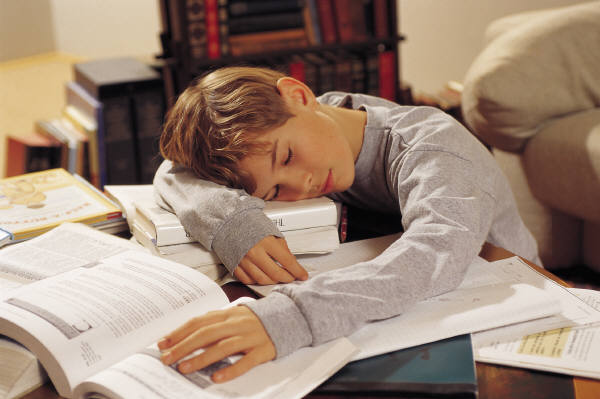 Education & cdp: what should it cover?
General copyright awareness / copyright duration/ using images /fair dealing and quotation / digital content rights / creative commons / understanding terms & conditions & re-use licenses / implications of non-compliance (but in a good way using carrot not stick)…. Whatever it is it needs to be clear and as jargon free as possible to stop people glazing over.
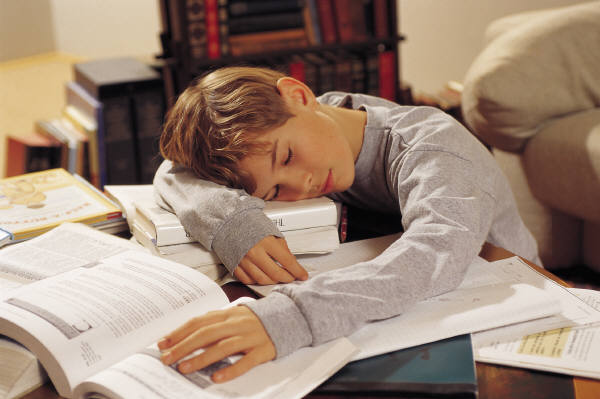 Feel the fear
I think copyright can seem daunting if you are not familiar with it, and by encouraging an awareness at an early stage, this would reduce any anxieties to follow.
I find that people are often scared of copyright…
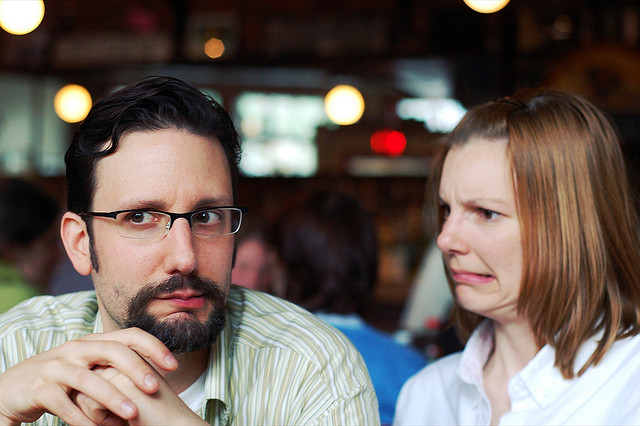 Focus on positives
Copyright education should: 
…reflect the fact that most LIS practitioners have significant exemptions and freedoms as regards copyright. Much existing copyright education is effectively written from a commercial rightsholder perspective and tends to be unduly dogmatic as a result.
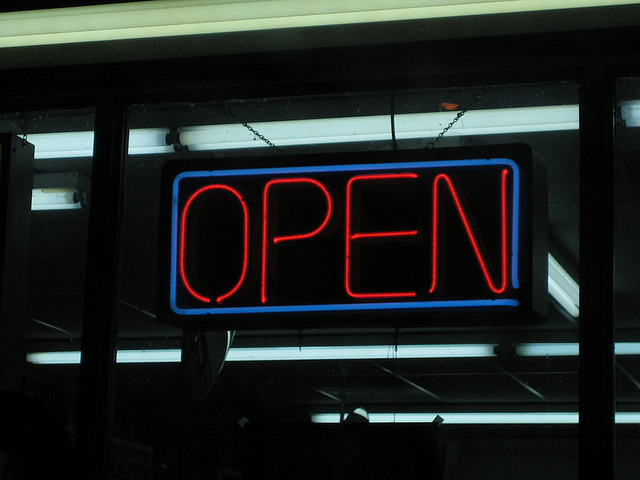 [Speaker Notes: Exceptions]
Embedding in LIS education
I have just finished my MSc and we had limited information on copyright law provided, the little I know I know because colleagues have shared it with me. 
I don't remember copyright issues being addressed at all in my Postgraduate course and I think this was unfortunate.
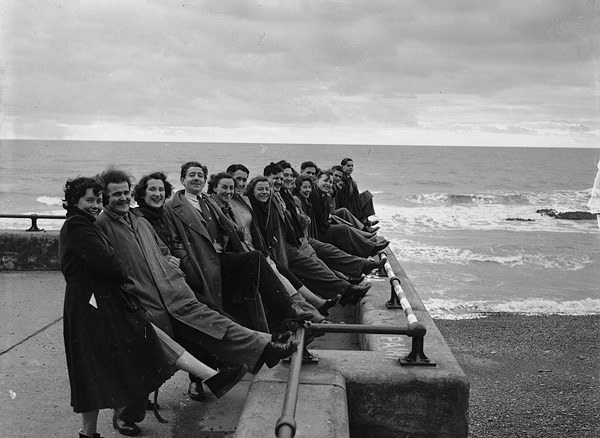 Keeping up to date
…I still need to know what I am allowed to do and for whom, especially as digitisation has changed the field completely. We need updates on how legislation has changed and what a difference this makes to our work.
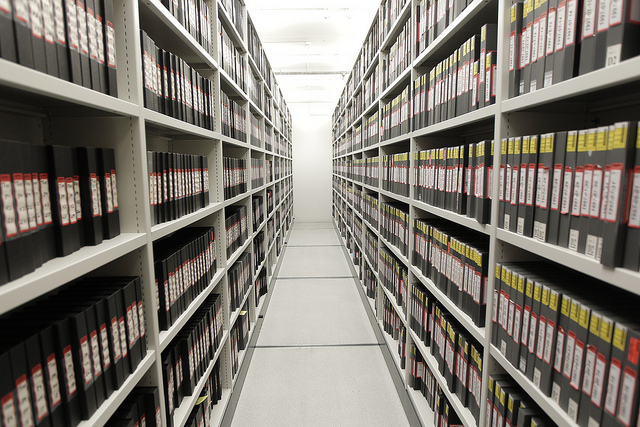 Train the trainers
Encouraging more general awareness of copyright issues so librarians/info specialists can educate academics about complying with copyright law. Also practical awareness for students’ creative work and using [copyright] material in their own work.
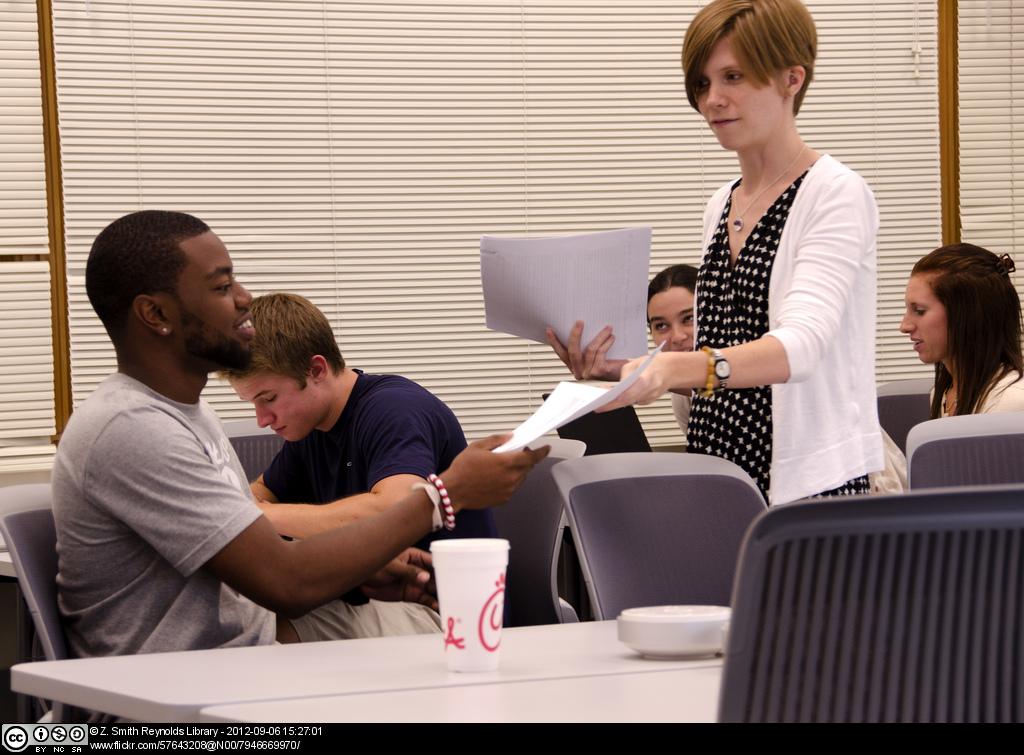 So what are we doing?
We’re on a mission to make copyright engaging, fun and empowering…
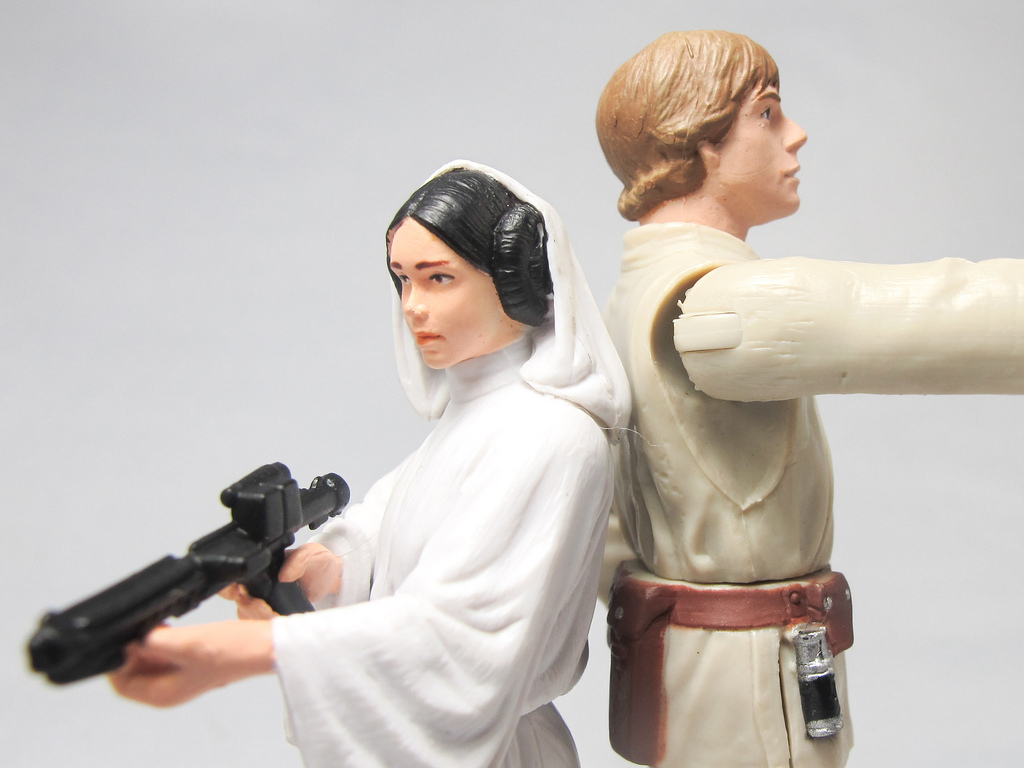 [Speaker Notes: Find new image to describe the engagement Jane and Chris are doing

OK we need a photo – I have a hat and shades, you need one too

Speaking to as many people as possible 

- Lobbying CILIP]
Engagement*
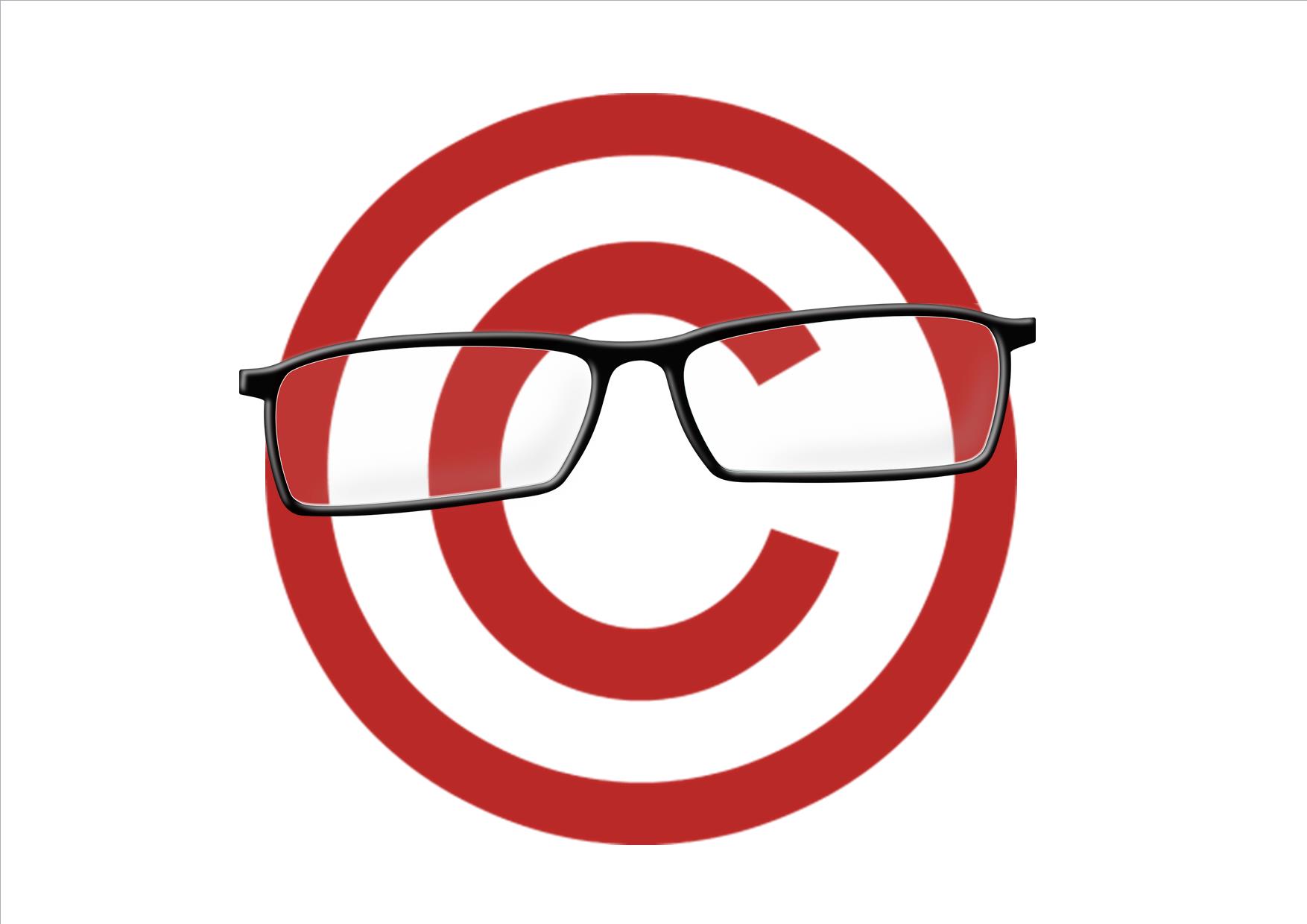 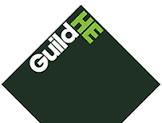 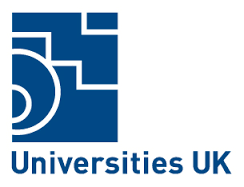 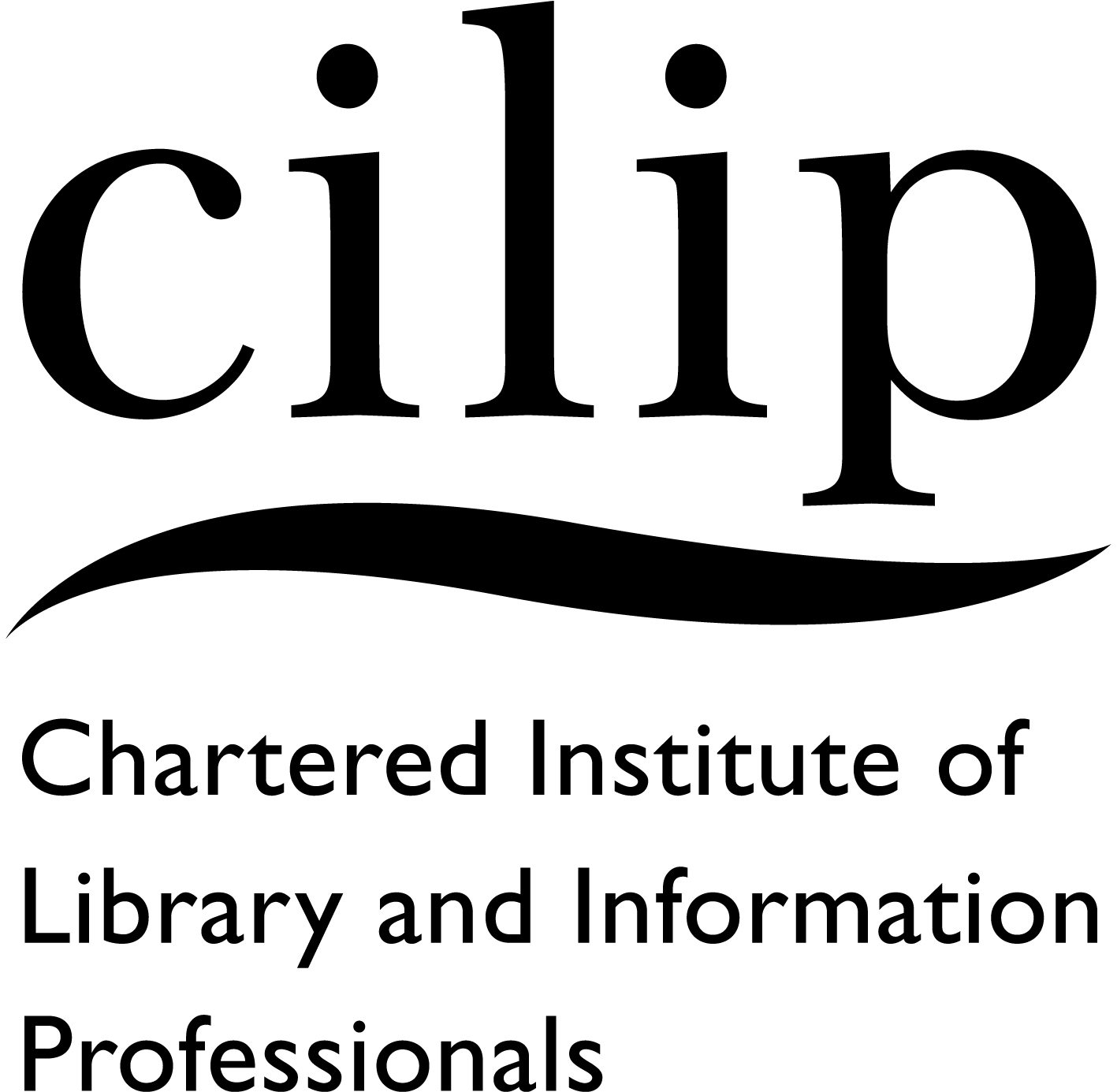 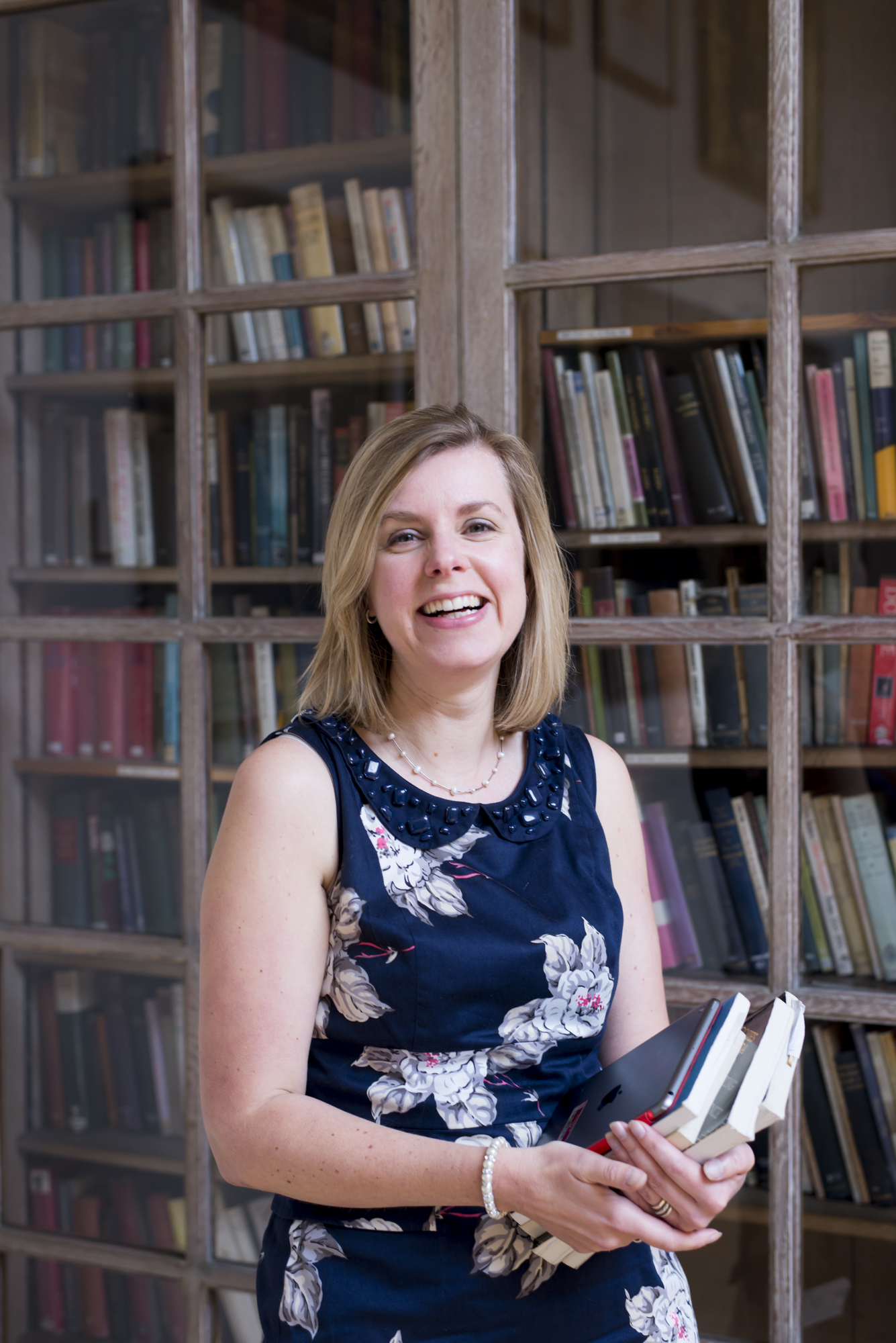 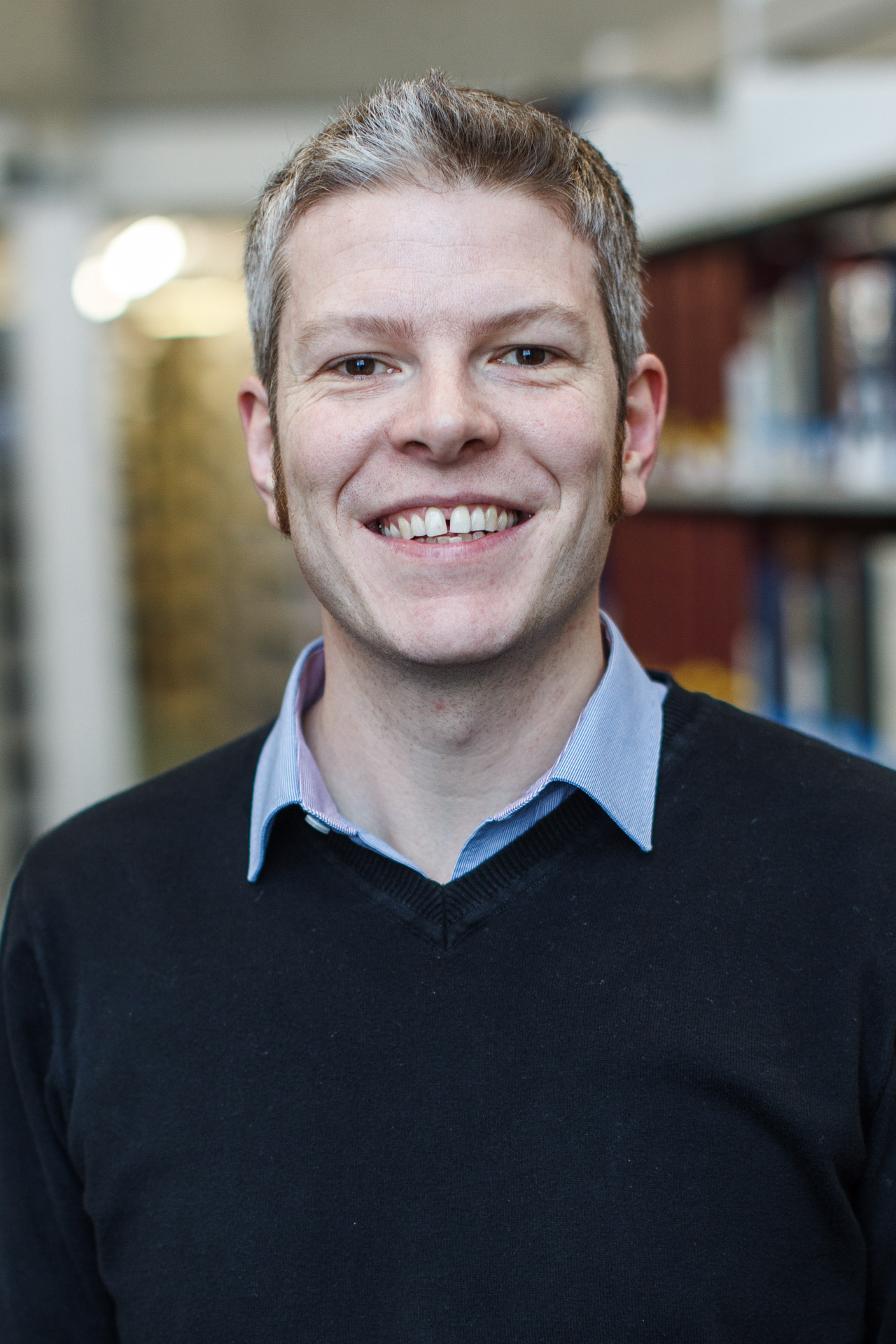 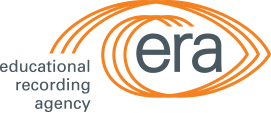 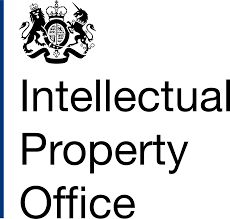 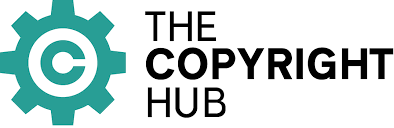 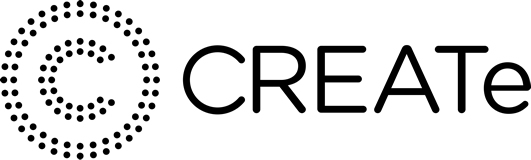 *No endorsement implied
[Speaker Notes: Talk about CILIP and LIS education initiatives
Looking to create an online course which integrates with other things
Talk about how we have also taken this to the rightsholder community – building trust and convincing publishers that librarians aren’t anarchists (well, not all of them)]
Copyright card game
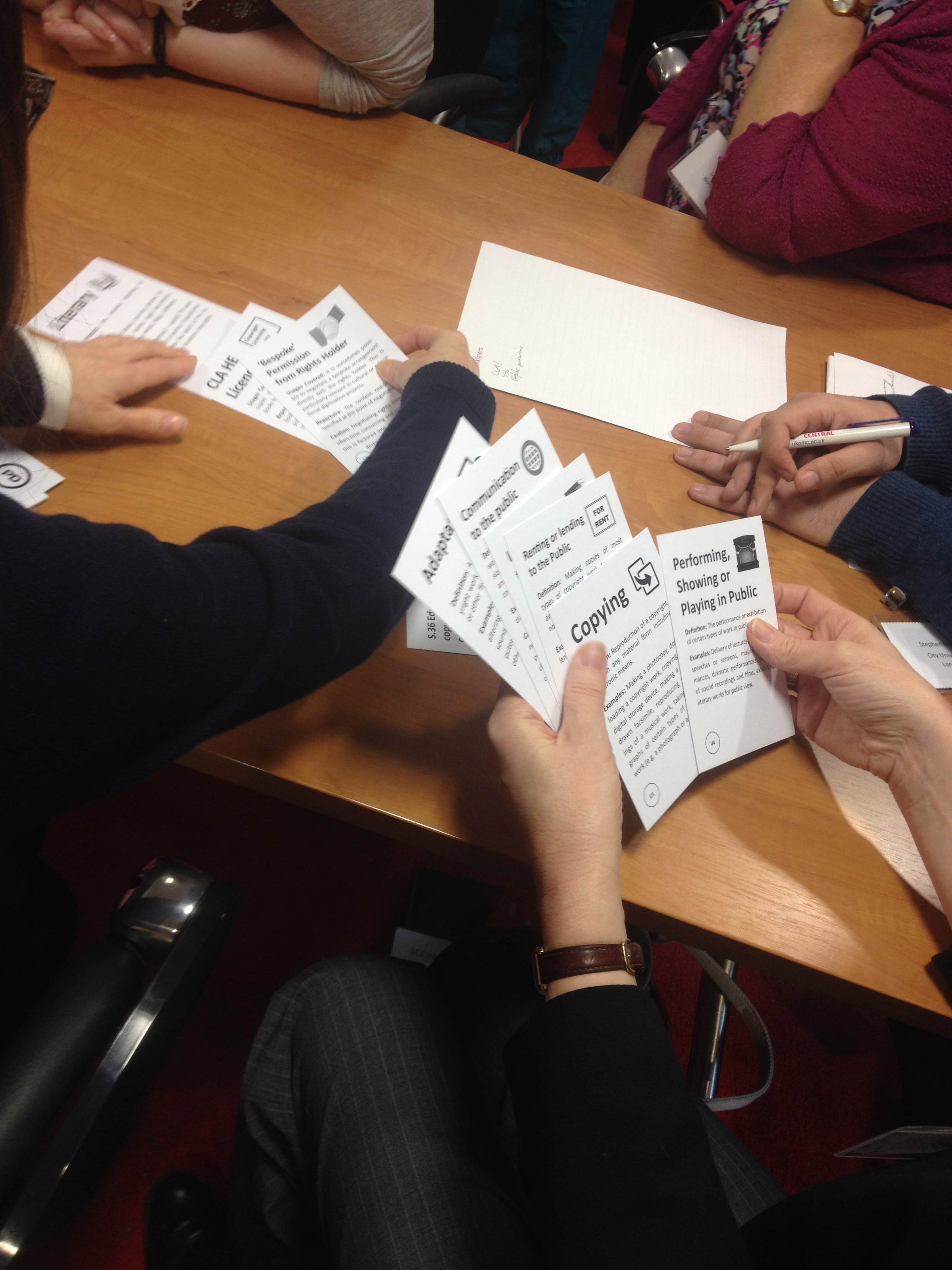 Designed to teach librarians about copyright works, usages, licences and exceptions
Making copyright interactive and engaging
Downloaded over 1,800 times and consistently positive feedback
Creative Commons Licensed
[Speaker Notes: We are interested in talking to you if you would like to adapt it for another country and would be happy to have an all expenses paid trip to your country!]
Conclusions and further research
Need for more cross-national analysis
Librarians likely to compare favourably to other professionals?
Need more qualitative data to investigate
How copyright literacy is effectively embedded in education
How to develop a effective approach to copyright literacy 
Understand the role of the generalists vs dedicated copyright professional
More engaging training
Conclusions and further research
Need for more cross-national analysis
Librarians likely to compare favourably to other professionals?
Need more qualitative data to investigate
How copyright literacy is effectively embedded in education
How to develop a effective approach to copyright literacy 
Understand the role of the generalists vs dedicated copyright professional
More engaging training
Conclusions and further research
Need for more cross-national analysis
Librarians likely to compare favourably to other professionals?
Need more qualitative data to investigate
How copyright literacy is effectively embedded in education
How to develop a effective approach to copyright literacy 
Understand the role of the generalists vs dedicated copyright professional
More engaging training
Conclusions and further research
Need for more cross-national analysis
Librarians likely to compare favourably to other professionals?
Need more qualitative data to investigate
How copyright literacy is effectively embedded in education
How to develop a effective approach to copyright literacy 
Understand the role of the generalists vs dedicated copyright professional
More engaging training
Conclusions and further research
Need for more cross-national analysis
Librarians likely to compare favourably to other professionals?
Need more qualitative data to investigate
How copyright literacy is effectively embedded in education
How to develop a effective approach to copyright literacy 
Understand the role of the generalists vs dedicated copyright professional
More engaging training
Conclusions and further research
Need for more cross-national analysis
Librarians likely to compare favourably to other professionals?
Need more qualitative data to investigate
How copyright literacy is effectively embedded in education
How to develop a effective approach to copyright literacy 
Understand the role of the generalists vs dedicated copyright professional
More engaging training
Conclusions and further research
Need for more cross-national analysis
Librarians likely to compare favourably to other professionals?
Need more qualitative data to investigate
How copyright literacy is effectively embedded in education
How to develop a effective approach to copyright literacy 
Understand the role of the generalists vs dedicated copyright professional
More engaging training
Image Credits
Images from Flickr licensed under Creative Commons
Slide 24-25: Microsoft clip art
Slide 26: If you are not confused https://flic.kr/p/frJ48 
Slide 27: Open: https://flic.kr/p/mzqM 
Slide 29: Video tape archive storage https://flic.kr/p/aUgdnB
Slide 30: Z Smith Reynolds Library https://flic.kr/p/d7dL8d 
Slide 31: Back to back https://flic.kr/p/8NCuPU 
Others
Slide 28: Views of Aberystwyth from National Library of Wales (no known copyright) 
Slide 32: Logos owned by respective organisations, no endorsement implied
Slide 33 by Jane Secker licensed under CC-BY-SA
References and futher reading
Morrison, C. (2015) Copyright the Card Game. Retrieved on July 20, 2015 from: http://find.jorum.ac.uk/resources/19369 
Morrison, C and Secker, J (2015) Copyright Literacy in the UK: a survey of librarians and other cultural heritage sector professionals. Library and Information Research. (forthcoming)
Morrison, C. & Secker, J. (2015) Copyright Literacy Survey: high level summary. Available at: https://janesecker.files.wordpress.com/2015/06/copyright-literacy-uk-high-level-summary-report-morrison-secker-20151.pdf 
Oppenheim, C. & Woodward, I. (2004). A survey of copyright advice and guidance in UK higher education libraries. Library and Information Research, 28, (89).  Retrieved July 13, 2015 from http://www.lirgjournal.org.uk/lir/ojs/index.php/lir/article/view/167/214 
Secker, J. (2010) Copyright and E-learning: a guide for practitioners. Facet Publishing: London (2nd edition with Chris Morrison coming in 2016)
Teaching in a Digital Age (2015). University of London International Programmes. Retrieved July 18, 2015 from: https://tda23things.wordpress.com/ 
Todorova, T., Trencheva, T., Kurbanoğlu, S., Dogan G., & Horvat, A. (2014) A Multinational Study on Copyright Literacy Competencies of LIS Professionals. Presentation given at 2nd European Conference on Information Literacy (ECIL) held in Dubrovnik. October 2014. Retrieved March 13, 2015 from http://ecil2014.ilconf.org/wp-content/uploads/2014/11/Todorova.pdf
https://ukcopyrightliteracy.wordpress.com
[Speaker Notes: Jane to add these from the ECIL paper]